Advanced Pandas
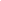 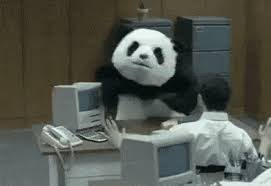 Advanced Pandas
Use string methods to create and manipulate columns

Map to quickly create indicators from categorical variables

Apply to create new columns that are complex functions of other columns.

Iterating through the rows of a dataframe
Titanic Data Set
Passenger data from people onboard the Titanic:
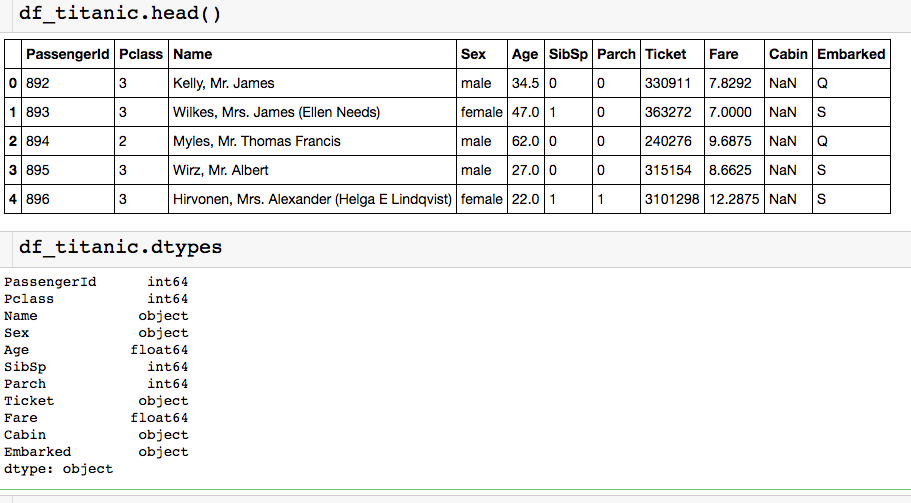 Using String Methods
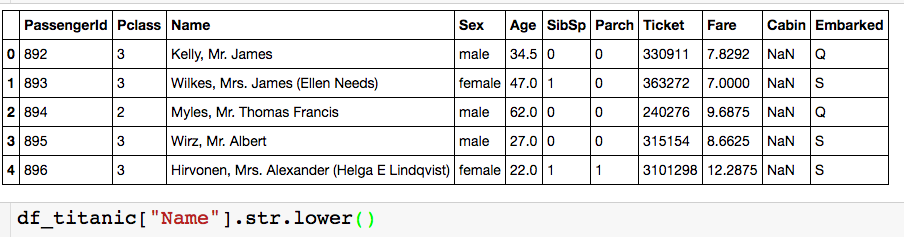 After column name you need .str if you wan to use a string method
Using String Methods
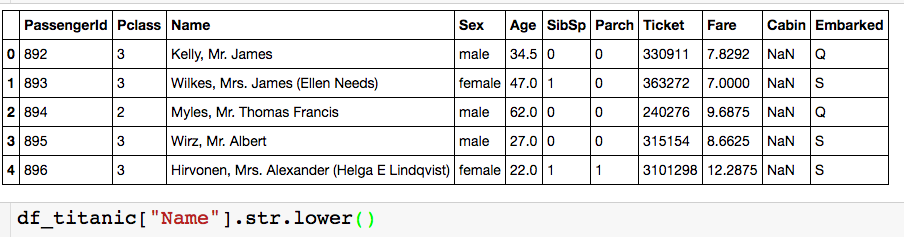 .“string_method”
After column name you need .str if you wan to use a string method
Using String Methods
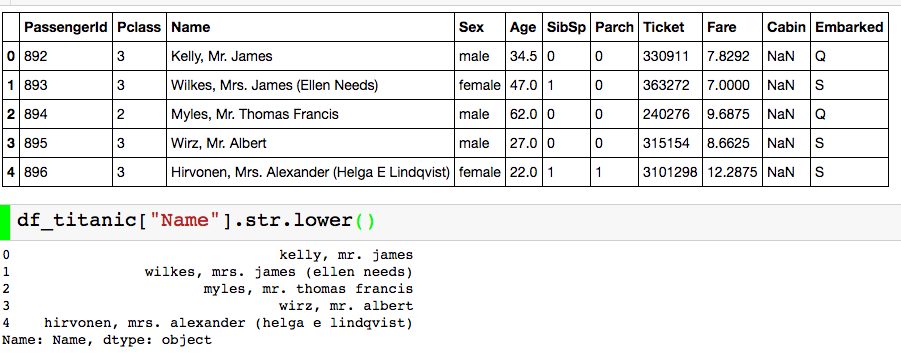 Returns series with all lower case in the name column.
Using String Methods
Let’s say I wanted to know the proportion of “Mrs.” in the data set
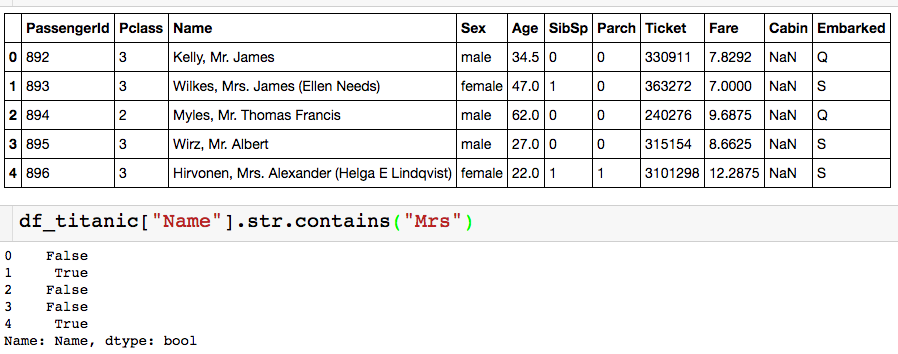 Using String Methods
Let’s say I wanted to know the proportion of “Mrs.” in the data set
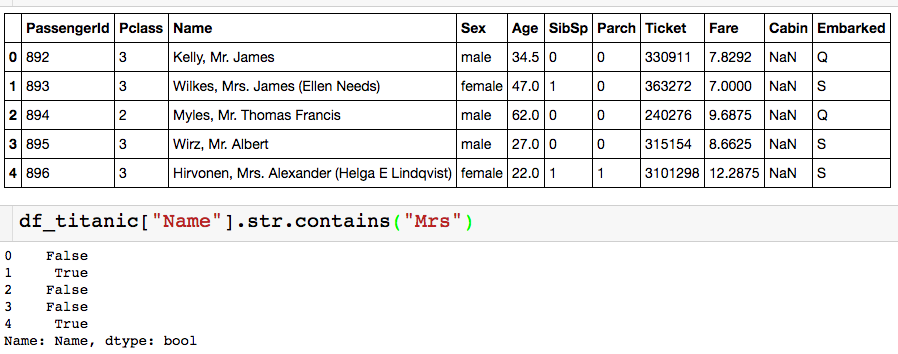 Returns boolean series with True if name contains “Mrs.” and False otherwise.
Using String Methods
Let’s say I wanted to know the proportion of “Mrs.” in the data set
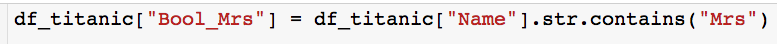 Create new column column called “Bool_Mrs” that stores these booleans:
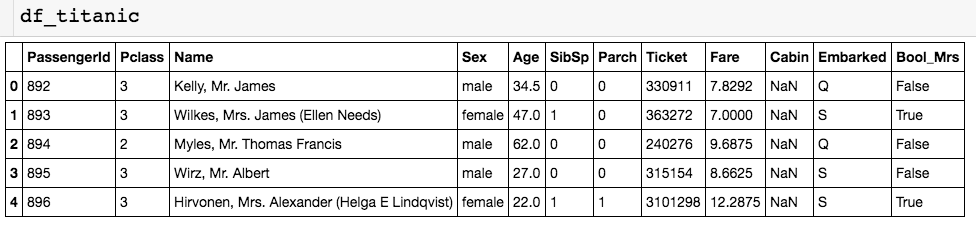 New column
Using String Methods
Let’s say I wanted to know the proportion of “Mrs.” in the data set
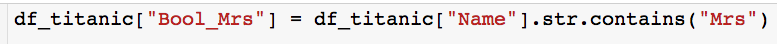 Create new column column called “Bool_Mrs” that stores these booleans:
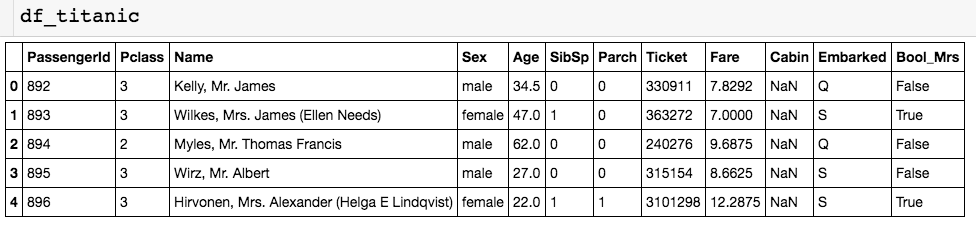 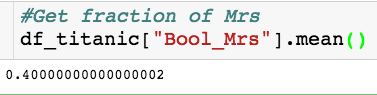 Using Map
Let’s say I wanted to know the proportion of females on the ship.
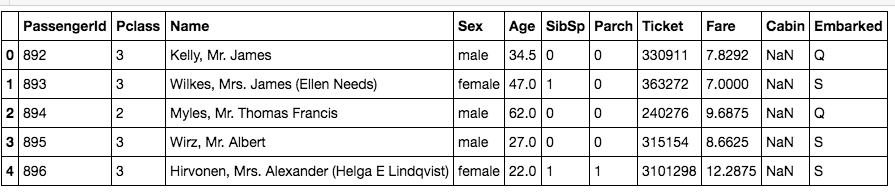 We already know how to do this:
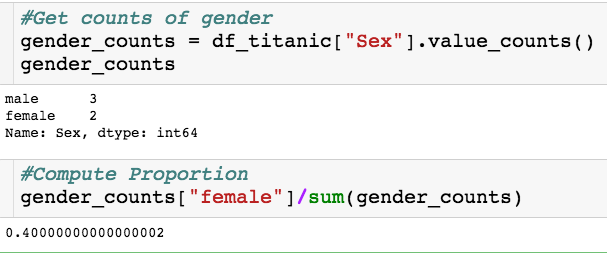 Using Map
We already know how to do this:
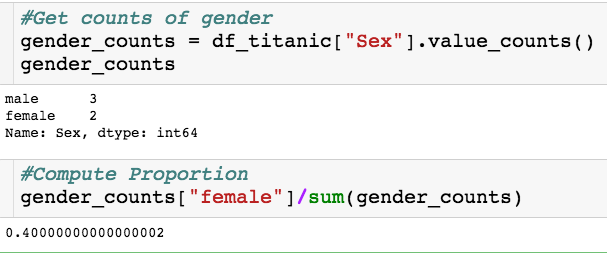 Downside of this approach:


Will not be useful for any sort of estimation approach where we use Sex as a categorical variables

Generally more involved
Using Apply
Let’s only pick out a couple of the numerical columns.
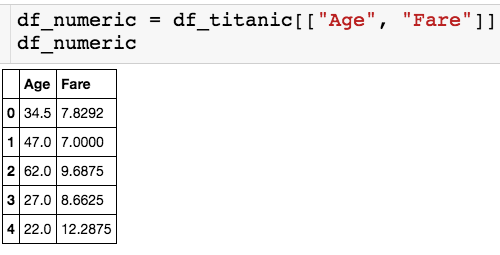 The apply() method lets us use custom or built in functions to multiple columns.

Let’s begin by applying built in functions…
Using Apply
Let’s only pick out a couple of the numerical columns.
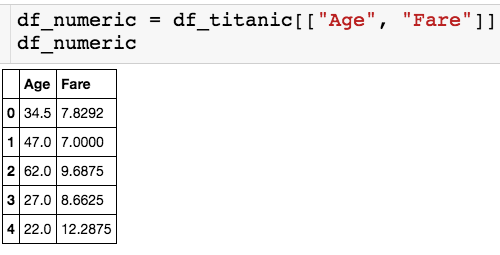 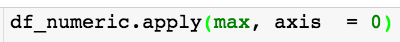 Name of function
Axis = 0 - apply column wise
Axis = 1 - apply row wise
Using Apply
Let’s only pick out a couple of the numerical columns.
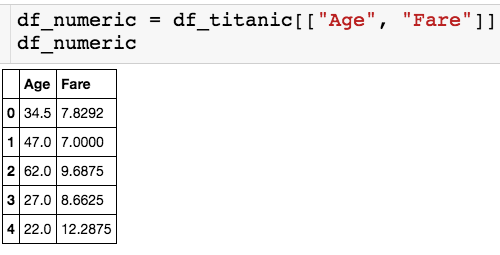 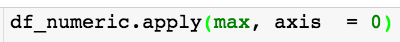 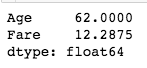 Returns series where the index is the column name.
Using Apply
Let’s only pick out a couple of the numerical columns.
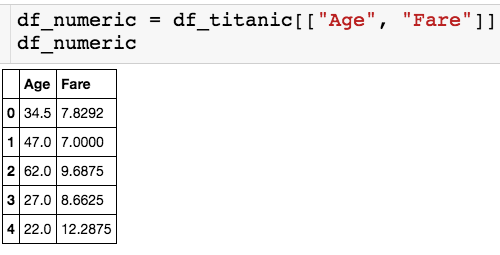 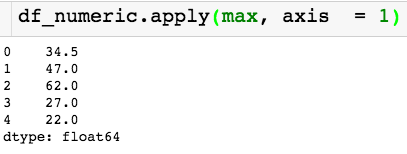 Changed axis!
Returns series where the index is the index of the dataframe.
Using Apply
Let’s only pick out a couple of the numerical columns.
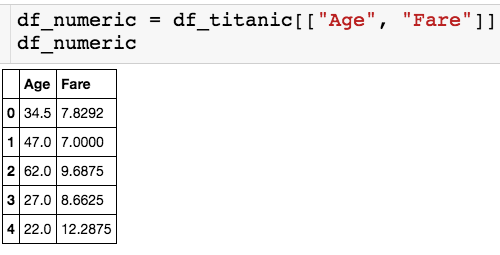 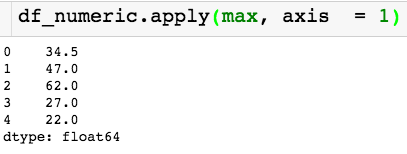 Changed axis!
Returns series where the index is the index of the dataframe.
Using Apply
Let’s only pick out a couple of the numerical columns.
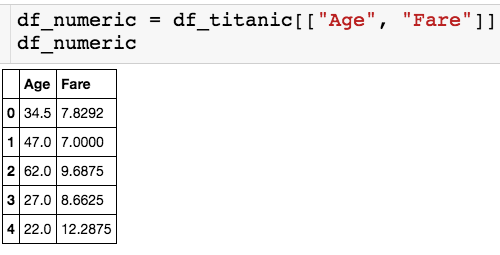 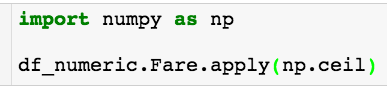 Applying numpy ceiling function to the column fare
Using Apply
Let’s only pick out a couple of the numerical columns.
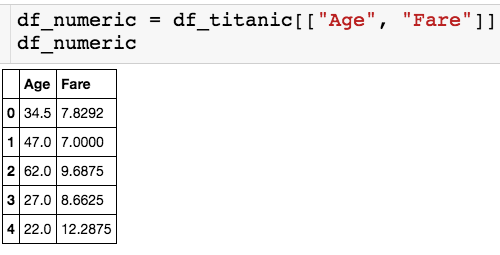 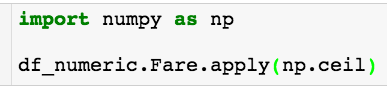 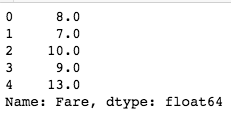 We can use apply to create new columns!
Using Apply
Let’s only pick out a couple of the numerical columns.
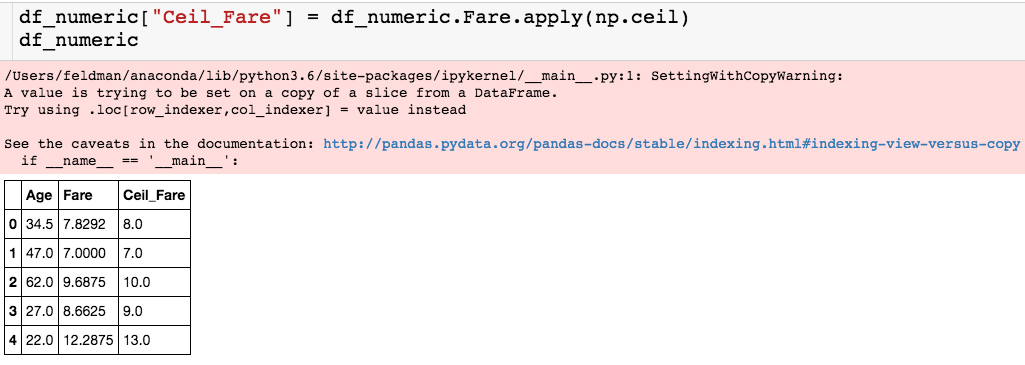 Pesky SettingWithCopyWarning
New column
SettingWithCopyWarning
Two ways to avoid this warning:
Define df_numeric by slicing with .loc
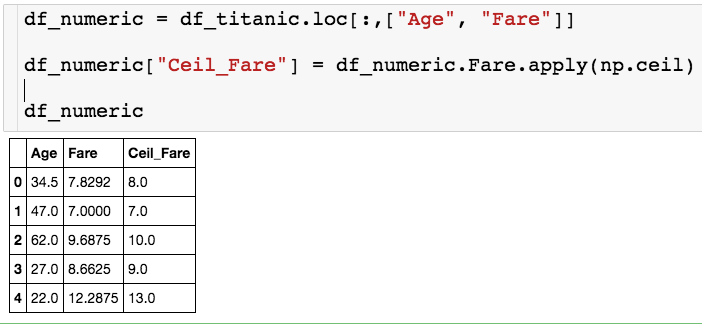 SettingWithCopyWarning
Two ways to avoid this warning:
or set df_numeric equal to a copy of the slice of the dataframe
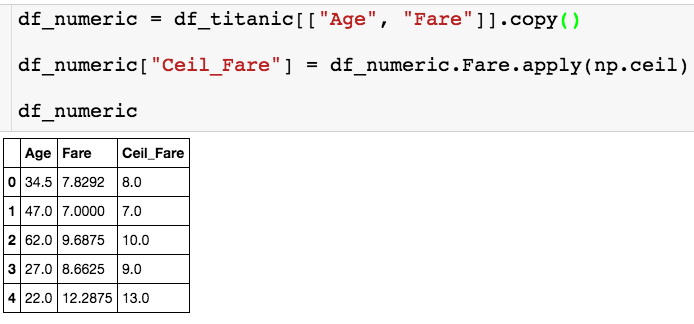 Using Apply
Let’s see how we can use apply with a custom function on a single column:
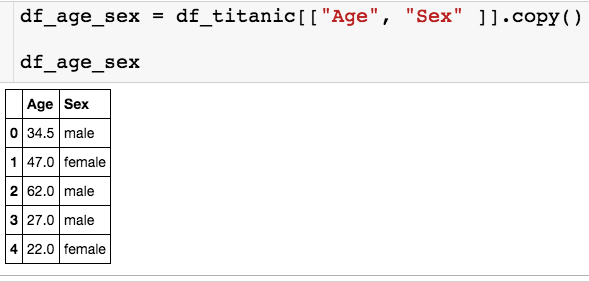 Let’s use apply to create a binary column that is 1 if the passenger is male and 0 if female.
Using Apply
Let’s see how we can use apply with a custom function on a single column:
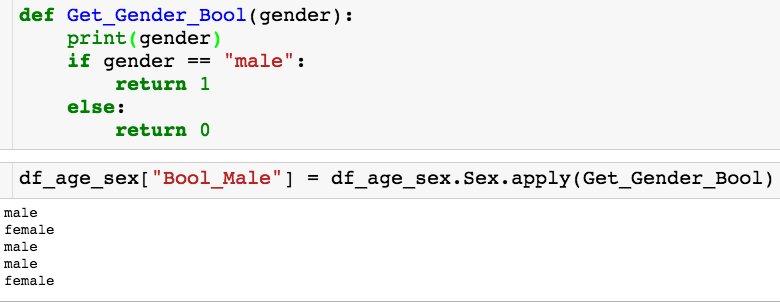 Using Apply
Let’s see how we can use apply with a custom function on a single column:
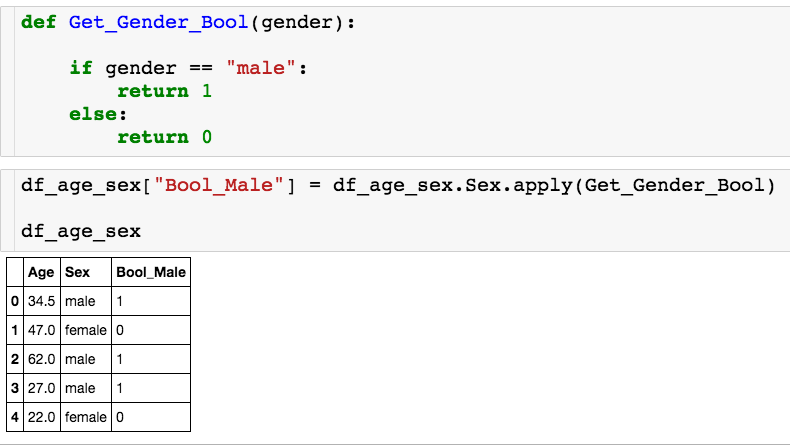 Calls Get_Gender_Bool once for each row.
Using Apply
Let’s see how we can use apply with a custom function on a single column:
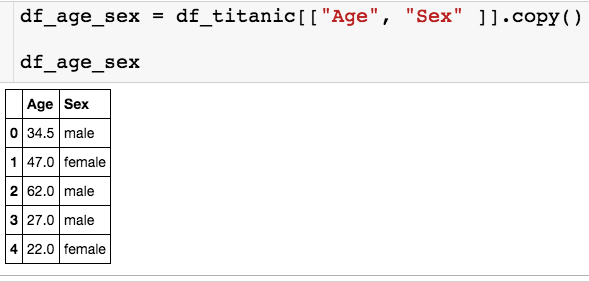 Let’s use apply to create a binary column that is the passenger is above 60 years old and 0 otherwise.
Using Apply
Let’s see how we can use apply with a custom function on a single column:
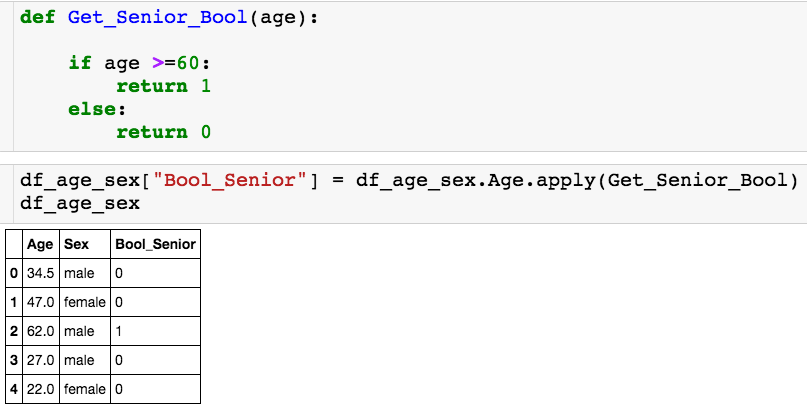 I’ll apply my custom function on the age column.
Using Apply
Let’s see how we can use apply with a custom function on a single column:
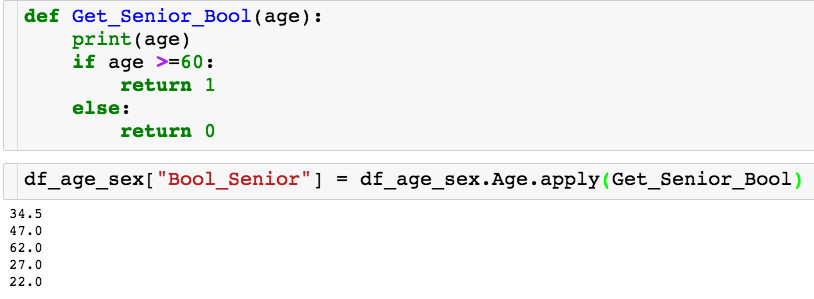 Using Apply
Last one:
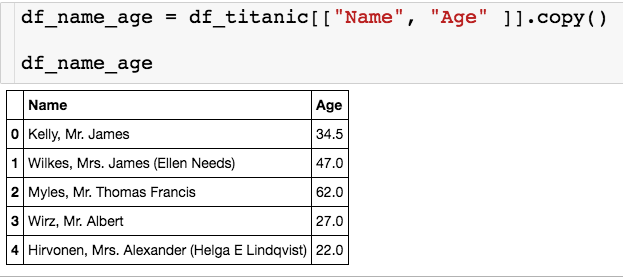 Let’s use apply to a new column called Title that’s stores each passenger’s title (Mr./Mrs.)
Using Apply
Last one:
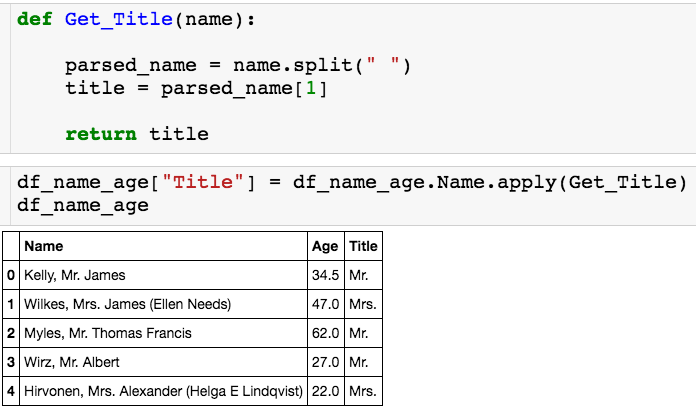 Using Apply
Let’s see how we can use apply with a custom function on a data frame:
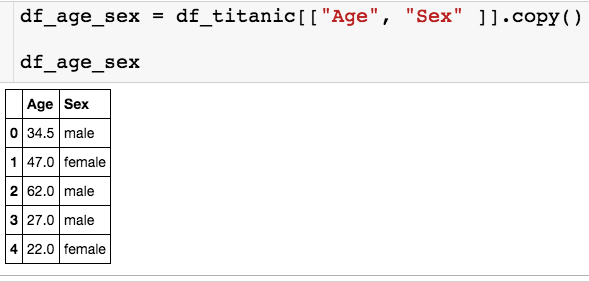 Let’s use apply to create a binary column is 1 if the passenger is male and over 60 and 0 otherwise.
Using Apply
Let’s see how we can use apply with a custom function on a data frame:
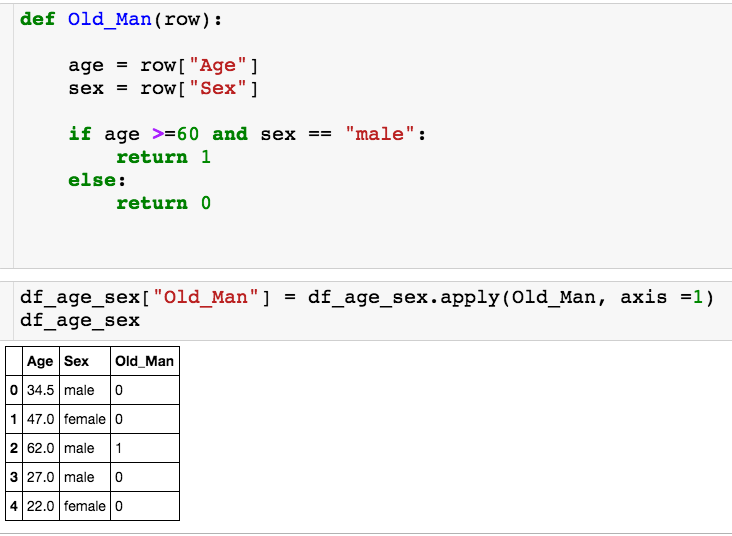 Apply to entire dataframe
Apply to rows
Using Apply
Let’s see how we can use apply with a custom function on a data frame:
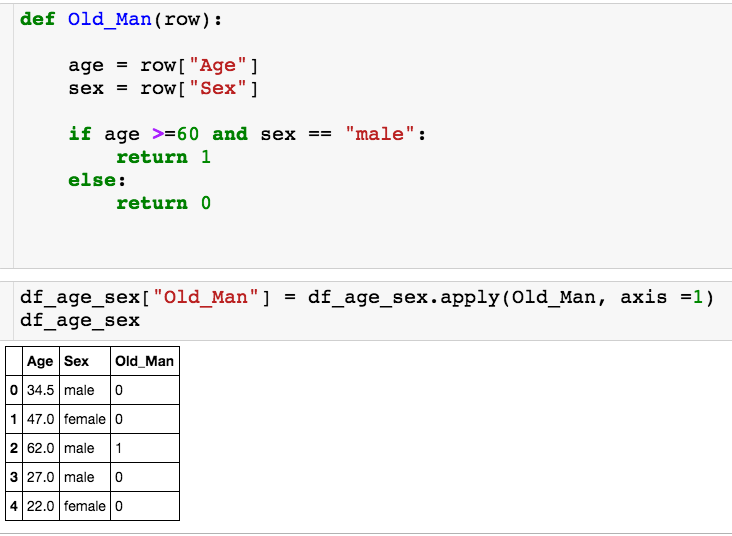 Each row gets passed as a series to the function, where the column names are the index.
Using Apply
Let’s see how we can use apply with a custom function on a data frame:
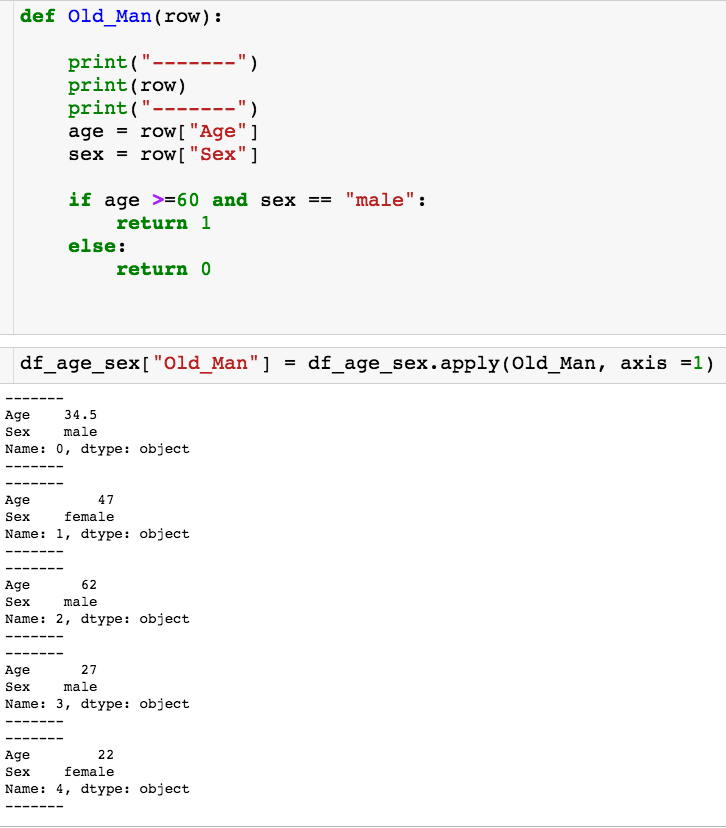 The function Old_Man gets called for each row in the dataframe.
Using Apply – Extra Input
Let’s see how we can use apply with a custom function that takes another input on a data frame:
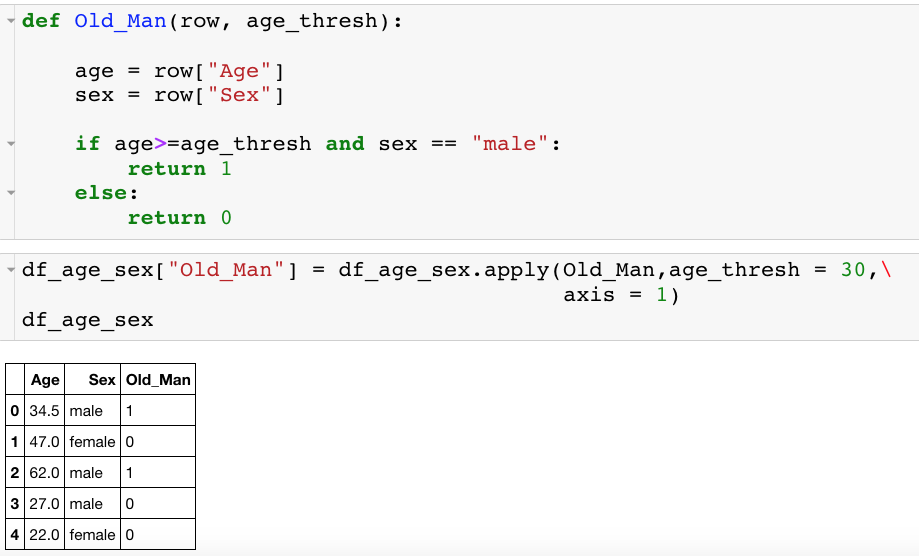 Using Apply
One more example:
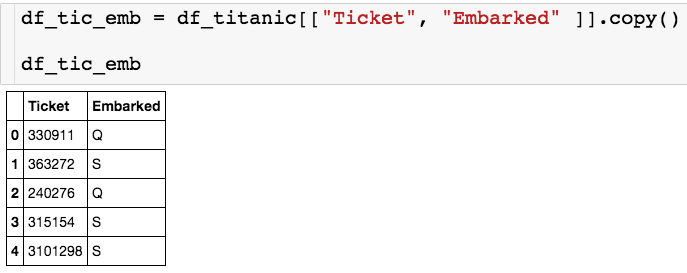 I want to create a new column is embarked plus the first number of the ticket. So, in the first row, this new column should read “Q3”
Using Apply
One more example:
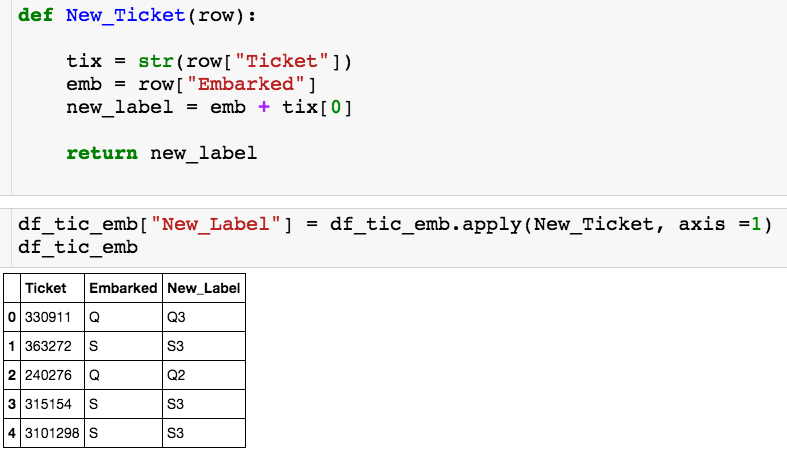 Iterrows
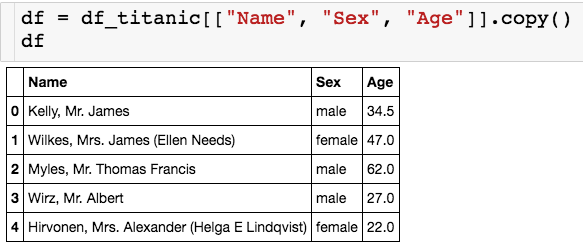 You can use the iterrows() method to go through the rows of a dataframe using a for loop.
Iterrows
Returns two loop variables
Index of df
Row as series
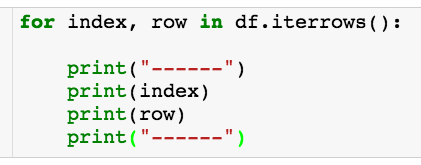 Iterrows
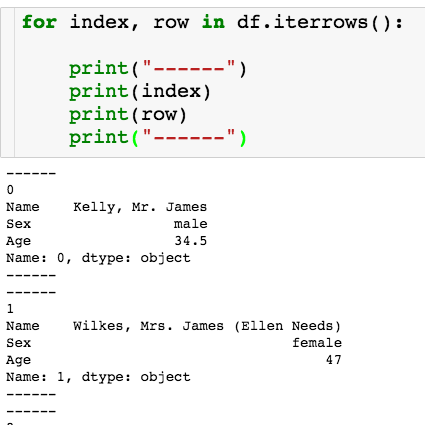 Iterrows
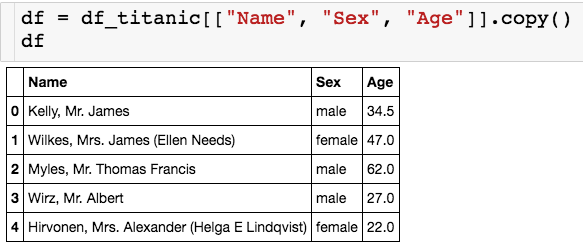 Let’s say I want to create a dictionary where I have an entry for each passenger where the key is the last name and the value is the age.
Iterrows
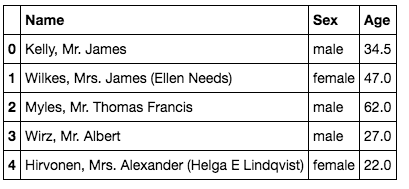 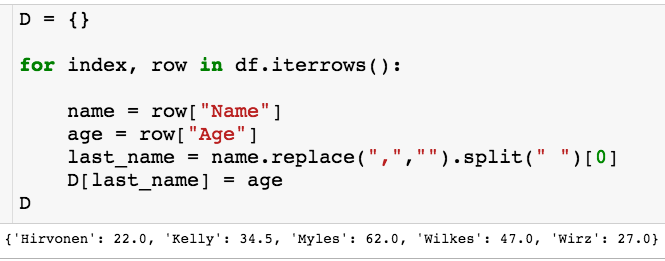